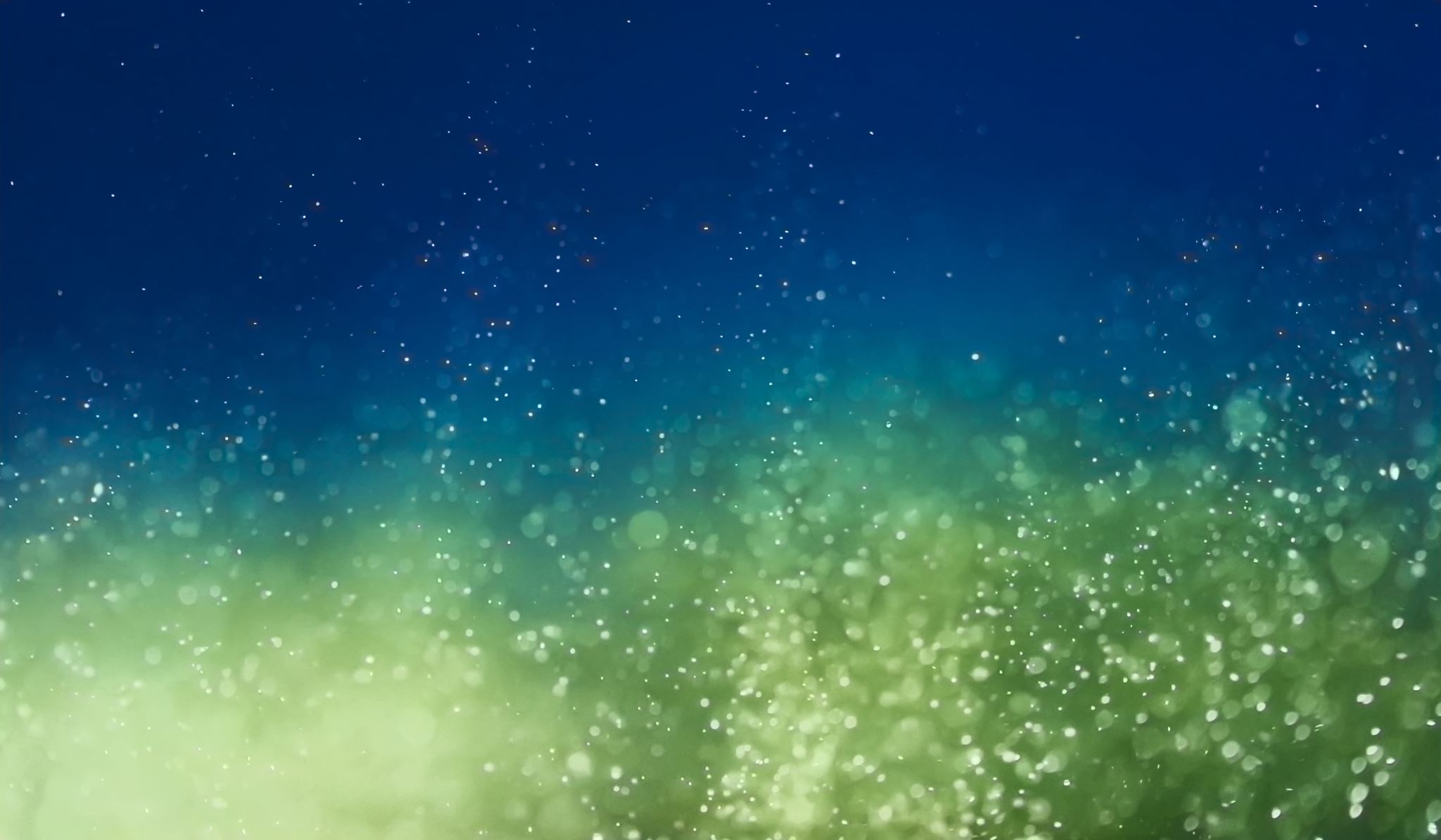 March 2023 PS Admin Monthly Webinar
Jenn Roach
Agenda
Institute Insights: Announcements, Celebrations, Reminders
Duplicate Student Process
Parent/Student Portal (demo of available features & settings at the school level)
Chronic Absenteeism & Truancy
Day 135 Reporting
QDC3
End of Term (Q3)
End of Year Prep
CTE coding for placement of last year’s students (10 months is April)
DOTS Info and Live Walk-Through
Live Demos/Walk-Throughs
Institute Bulletin: Announcements, Reminders, Celebrations
Send any announcements, reminders, and celebrations in by the 2nd Tuesday of each month. Send to Jenn Roach (jennifer.roach@canteytech.com) after deadline.
Staffing Updates
Celebrations 
Urgent matters need to go to Jason Jones - jjones@erskinecharters.org and/or help@canteytech.com
Link to Form: https://forms.office.com/r/GPC8pESruk
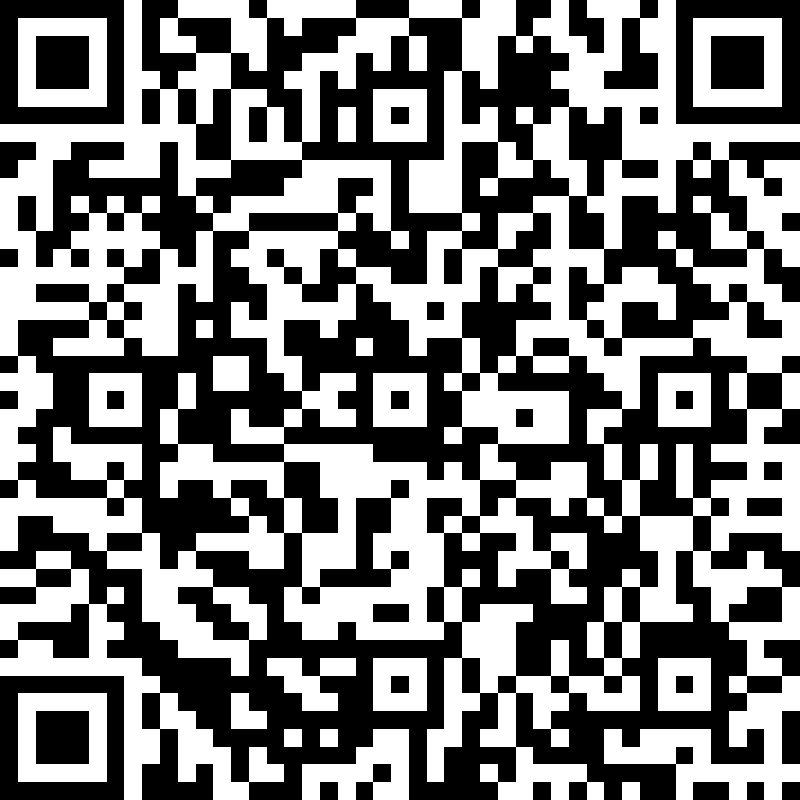 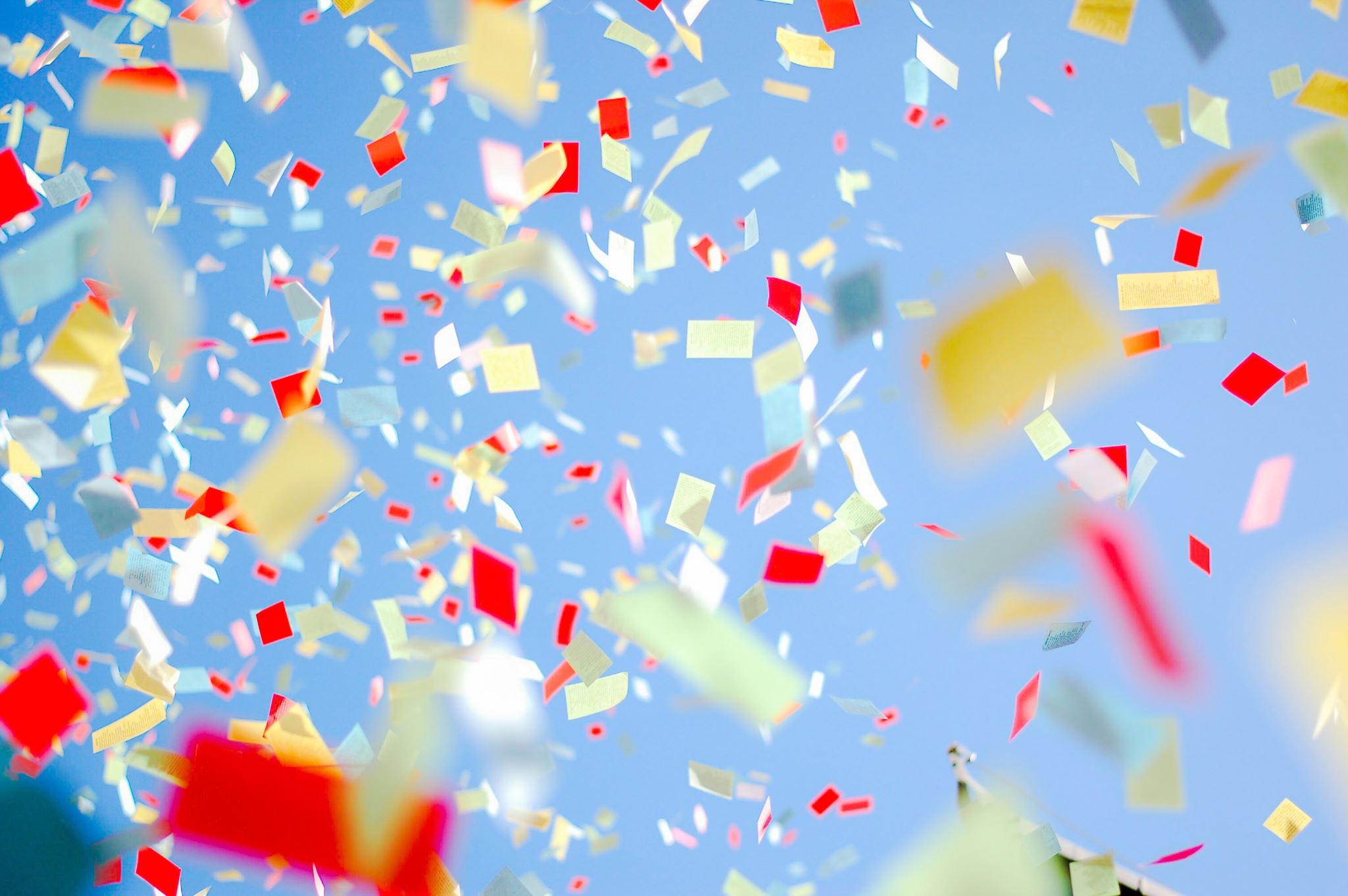 Institute Bulletin: Celebrations
Institute Bulletin: Celebrations
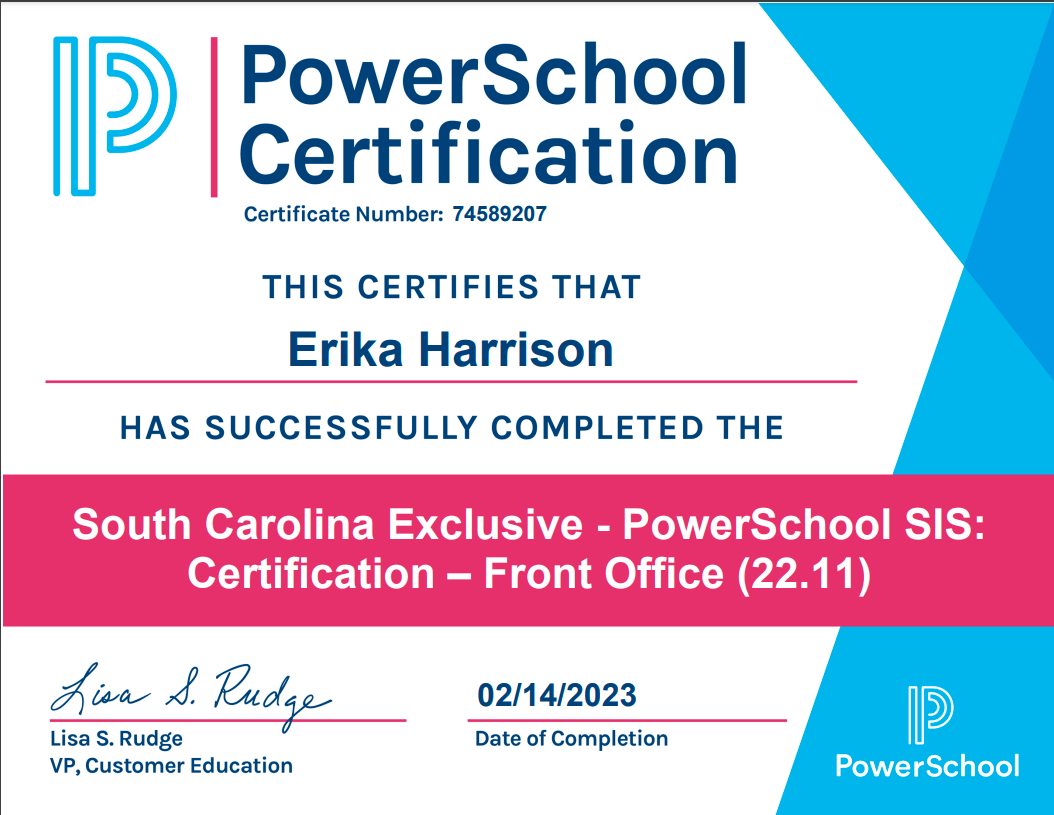 [Speaker Notes: Is anyone planning to participate?Cantey/Jason will be attending PSUG]
Institute Bulletin: Celebrations
Gray Collegiate is the 2023 2A State Champions for both Girls and Boys Basketball!!
https://gcaathletics.org/2023/03/06/basketball-sweeps-state-championships/
Renee Hewitt of Gray Collegiate Academy says…
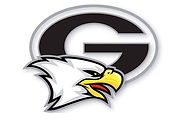 [Speaker Notes: Is anyone planning to participate?Cantey/Jason will be attending PSUG]
Welcome Kimberly Bonilla to Mevers School of Excellence!
Institute Bulletin: Celebrations
[Speaker Notes: Is anyone planning to participate?Cantey/Jason will be attending PSUG]
Institute Bulletin: Training Opportunities
PowerSchool Role Based Certification

Available Seats!!
3 (1/2 Days) of Training
Certification Exam

 The form is here: https://erskinecharters.formstack.com/forms/2022_2023_powerschool_role_based_certification_signup  
 
Please make sure your participant can sign into the support page for powerschool located here: https://support.powerschool.com
Institute Bulletin: Training Opportunities
PowerSchool University: https://support.powerschool.com/psu/main.action 
June 25-29, 2023 Anaheim, California
July 23-27, 2023 Nashville, Tennessee
July 9-13, 2023 PSU at EDGE (Orlando, FL)
PSU Remote Plus (Virtual) August 2-4 & August 9-11, 2023 
To Register: https://support.powerschool.com/psu/register/step1.action 
PSUG Southeast
May 14-18, 2023 in Myrtle Beach
4 Day Event (Like National Event)https://easyregpro.com/e/2023-southeast-psug-event/evt_home
Institute Bulletin: Training Opportunities
PowerSchool PowerScheduler Office Hours

Join us for PowerSchool SIS 2023 Office Hours. Register now to connect with PowerSchool Support experts and peers to find the solutions to your pain points. These hour-long sessions are a great way to learn some insider tips for using your PowerSchool SIS solution.
 
In addition, our experts will be answering your questions in real-time through our live Q&A forum to provide you with quick and personalized responses.
Level Data Training Opportunities
Level Data Holds Monthly Webinars to discuss tabs within their Validation Tool

Register to Attend
State Data Validation Suite Walk-Through
RealTime Reports Walk-Through
Mass Address Validation
Unlimited Contacts Workshop + Q&A
135 Day Preparation or Reporting Walkthrough
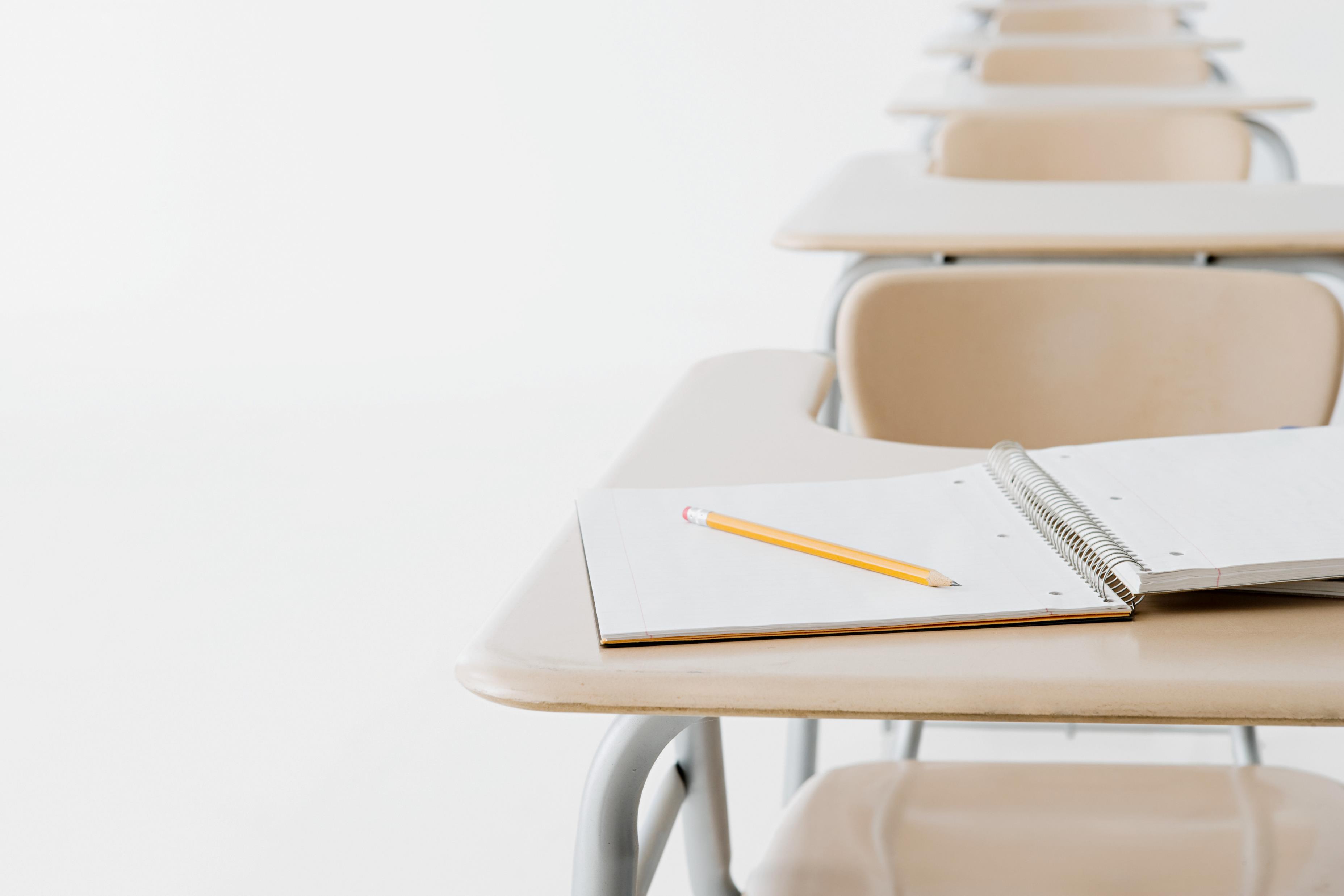 Duplicate Student Accounts
Duplicate Students: Prevention
When enrolling students, be sure to check District Search prior to entry.
If student found during district search, request PowerSchool record to transfer to your school & use re-enroll function.
Duplicate Students: Resolution
Send records request to (each) school that has duplicate record 
Sending school will transfer the inactive student to the school with current ownership of student record
The last school of enrollment is the owner of the students’ records and responsible to merge all historical data into one student record. This may or may not be the most current record. RECOMMENDATION: The student record to keep or make active should be the one with the most historical and/or accurate data. Use that as the master record.
Duplicate Students: Resolution
All records that must be merged, including but not limited to the list below:
Demographics
Historical Grades
Transfer/Enrollment History
Attendance (If Applicable)
Test History
Student Schedule
Lunch Status
Duplicate Students: Resolution
When the records are at one school and they have been properly merged, the records that are to be removed will have the words “Duplicate – Active/Current [Student Number]” in the Exit Comments section.
The duplicate student record should be done like a No Show (NS) so that the enter date and the exit date are the same and the exit code is NS.
An entry in the Exit Comment should be made denoting this record as a duplicate. I.e. “Duplicate Student; see record # xxxxxxxxxx” (where xxx is the active student number). 
The active or current PowerSchool number must be entered into the Exit Comment
The duplicate record is to be made inactive and transferred out of the current school.
Transfer that duplicate student record to the Duplicate Records School.
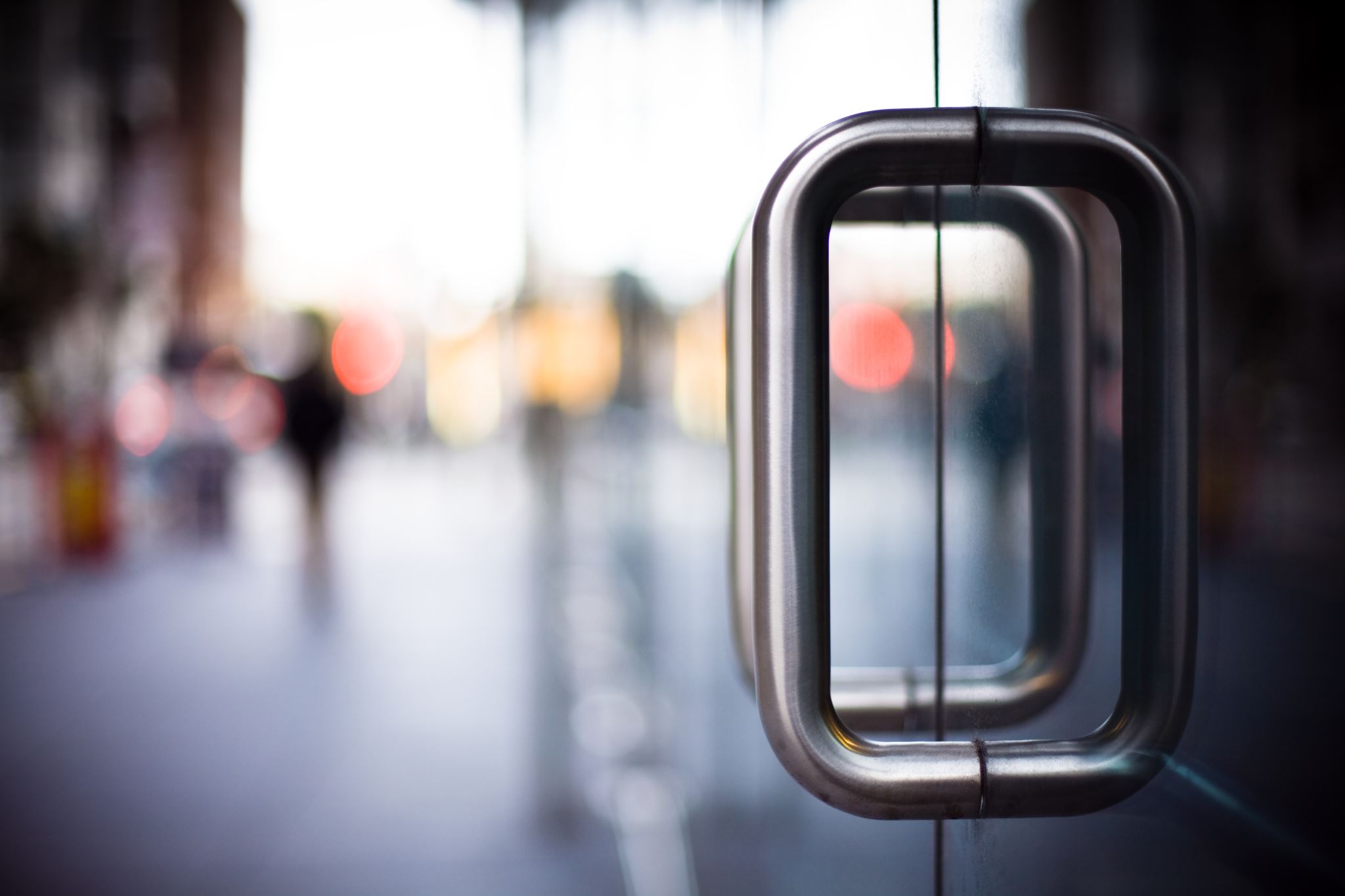 Public Portal (Parent/Student Portal)
Home > School > General: Parent/Student Access
Parent/Student Portal
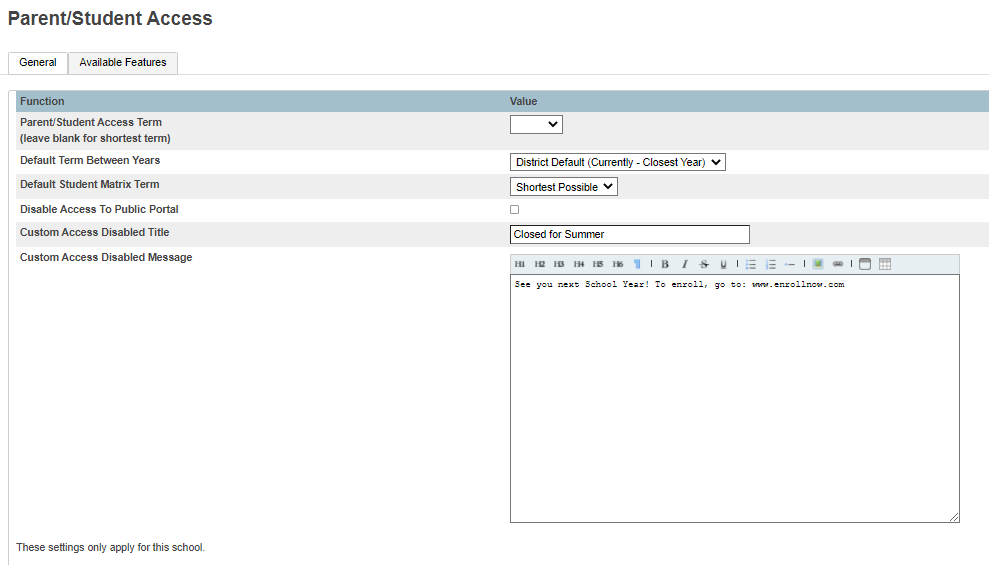 https://cie.powerschool.com/admin/schoolsetup/parent_student_settings_general.html
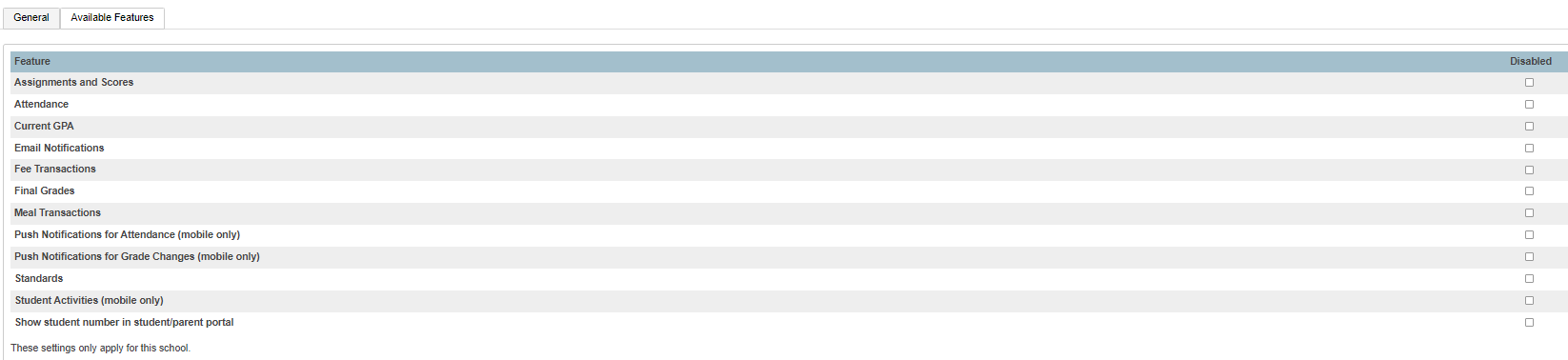 Parent/Student Portal
https://cie.powerschool.com/admin/schoolsetup/parent_student_settings_general.html
Home > School > General: Parent/Student Access
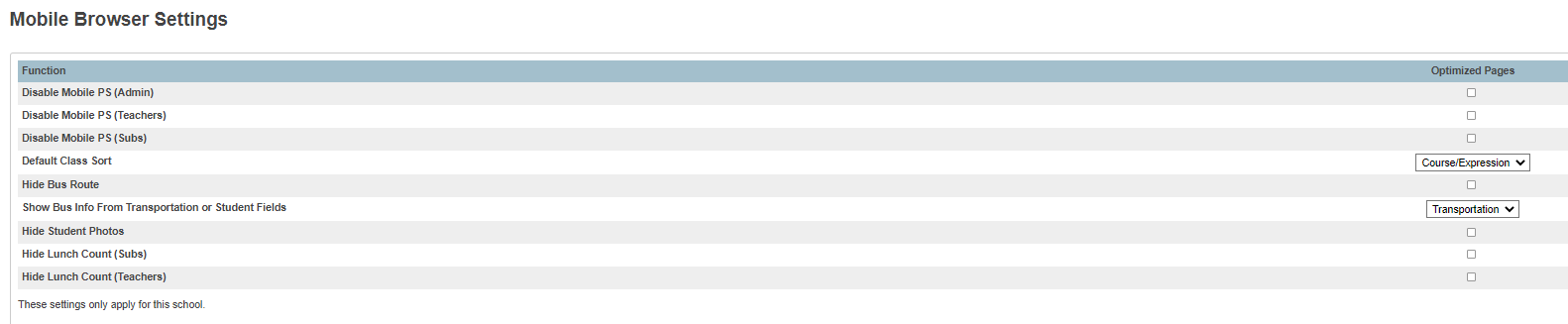 Parent/Student Portal
https://cie.powerschool.com/admin/schoolsetup/mobile_browser_settings.html
Home > School > General: Mobile Browser Settings
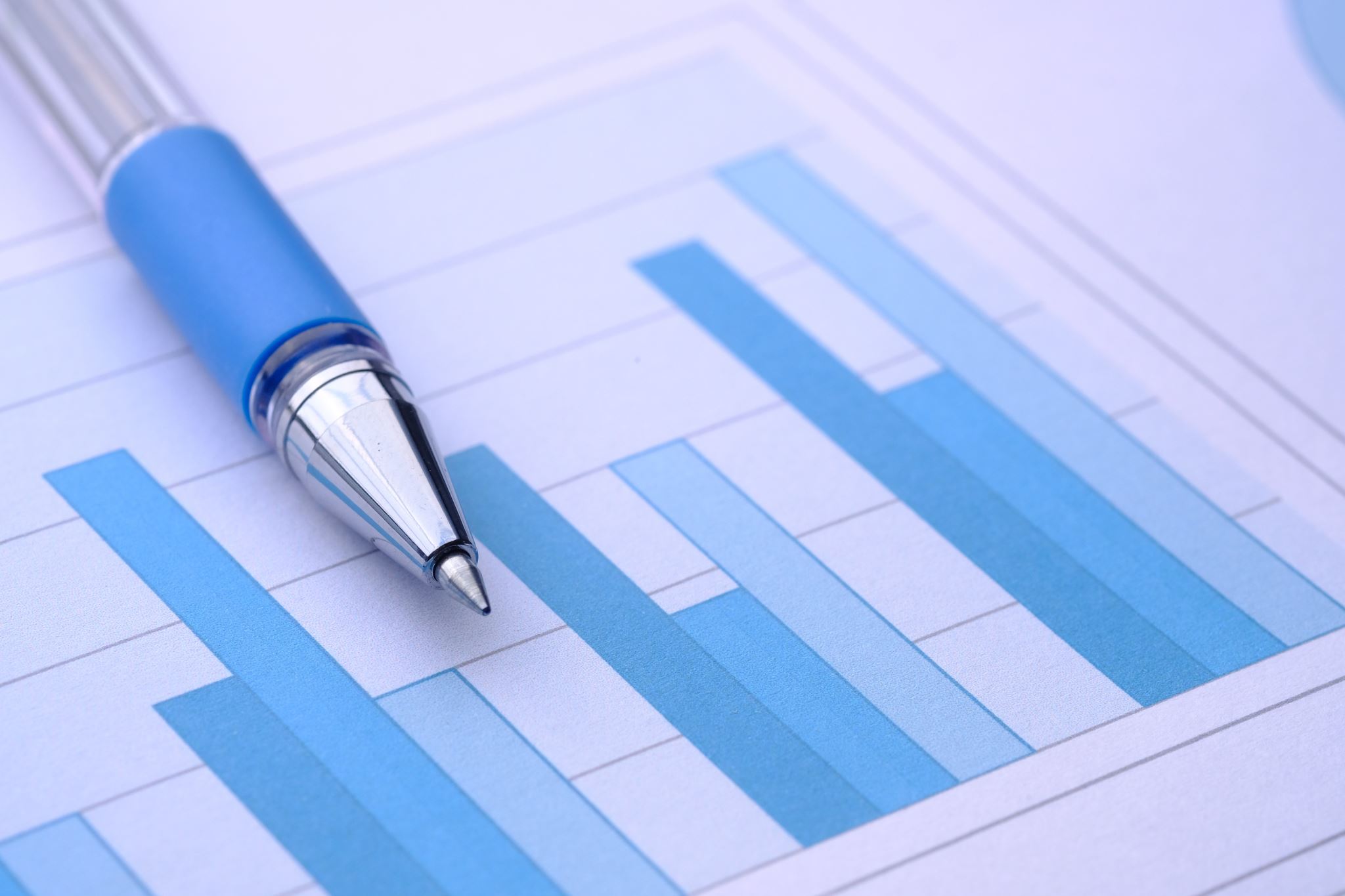 Chronic Absenteeism & Truancy
Incident Management
All Truancy and Disciplinary Incidents must be in PowerSchool through Incident Management
Log Entries are not sufficient for reporting truancy/discipline
Having No Truancies and/or Disciplinary Incidents in Incident Management is a red flag. 
SCDE Incident Management Resources:    Incident Management Training 101 (2.22MB PPTX)
PowerSchool Incident Management Frequently Asked Questions
PowerSchool Incident Management-Discipline Incidents Step by Step Guide/Coding Behavior Incident Guide
PowerSchool Incident Management-Truancy Incident Step by Step Guide/Coding Truancy Incident Guide
PowerSchool Incident Management-User Training and Reference Guide (SEP 2021)
Truant: A student between the ages 6– 17 who has accumulated unexcused absences on three consecutive days or has accumulated a total of five or more unexcused absences during the academic year.
Habitual Truant:  A “habitual” truant is a child age 12 to 17 years who fails to comply with the intervention plan developed by the school, the child, and the parent(s) or guardian(s) and who accumulates two or more additional unlawful absences. 
Chronically Absent: Any student in grade K-12 who misses 50 percent or more of the instructional day for any reason for 10 percent (or more) of the enrollment period.
Truancy Reports
Before Running Truancy Reports:  Submit Attendance, Reconcile Attendance, Update Attendance Codes

Submit Attendance Every Day:
Daily or Meeting, per requirements
Typically Recorded initially at the Teacher Level in PowerTeacher

Reconcile Attendance Weekly:
If teachers are attempting to update attendance codes and the allowable time period has expired preventing teachers from updating codes, contact your schools Attendance Clerk or PS Admin.

Update Attendance Codes:
Update Attendance Codes as applicable to reflect tardies, early dismissals, absence notes, suspension codes, homebound, homebased, etc.
Lawful Absence Attendance Codes will not contribute to absence counts for Truancy Reports – this includes ISS and OSS attendance codes.


NOTE:  For schools taking Meeting Attendance (MS/HS), it is mandatory that attendance be taken EVERY period.  If even one teacher does not mark a student absent, Truancy data will be inaccurate and incomplete as it only captures Full-Day absences.
Truancy Reports
Refresh Attendance Views and Run Truancy Update Process
Attendance codes update over night.  Wait until the next day to run updates or to force an immediate update, Refresh Attendance:
PS Homepage > Attendance > Functions (tab) > Refresh Premier Attendance Data Views
The results of this report open in your Browser, not a PDF.




Run the Truancy Update Process. (District Level Function) Runs Nightly
PS Homepage > System Reports > State (tab) > Truancy Update Process.
Run for whole school to capture all updates
New truancies processed during the update process will appear on the report.
If no new truancies processed during the update, the following statement appears:
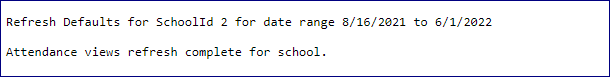 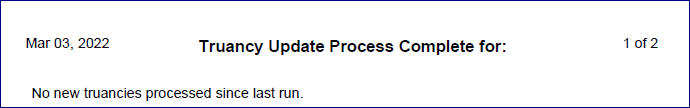 Bookmark the Link:   Reg. 43-274:  Student Attendance
Truancy Reports
SC40 Truancy Report by Student

Most schools use the SC 40 Reports for documentation purposes

All students meeting the unlawful absences criteria populate on this report – including students who do not meet the age criteria populate when the unlawful absences are met.  
Recommended to use this report when meeting with Parents/Guardians for Attendance Intervention Meetings.
Report lists all FULL DAY UNLAWFUL ABSENCES.  
Present Attendance Codes and Lawful Attendance Codes do not contribute to full Day Unlawful Absences.
Report lists other schools within your district at which the student was previously truant.  
Report does not list full day unlawful absences from previous schools. Full Day Unlawful Absences are listed for the current school only.

Where in PowerSchool:
PS Homepage > System Reports > State (tab) > SC40 Truancy Report by Student
Truancy Reports
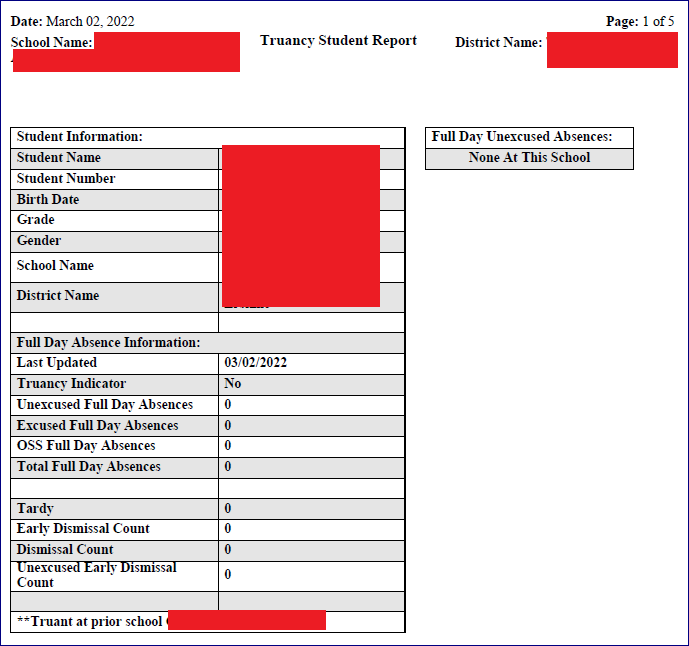 View Truancy Reports

SC40 Truancy Report by Student with no truancies at current school but with truancies at previous school.
Truancy Reports
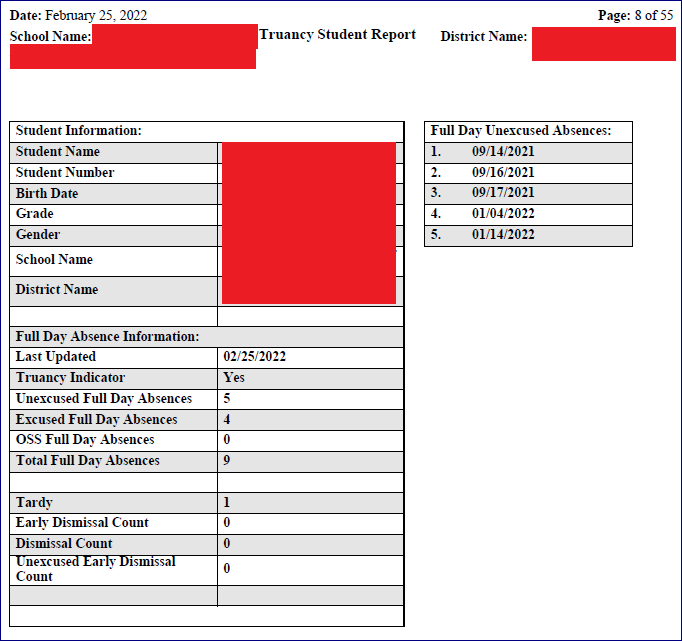 View Truancy Reports

SC40 Truancy Report by Student with truancies at current school but with no truancies at previous school.
Truancy Reports
Run Truancy Reports

SC41 Truancy Report by School.
All students meeting the unlawful absences criteria AND age criteria populate on this report.  
Recommended to use this report when coding Truancy incidents in PowerSchool Incident Management.
Report lists a count for FULL DAY UNLAWFUL ABSENCES in multiple Truancy Categories.
3 consecutive full day unlawful absences
5 non-consecutive full day unlawful absences
7 non-consecutive full day unlawful absences
10 or more non-consecutive full day unlawful absences
Present Attendance Codes and Lawful Attendance Codes do not contribute to full Day Unlawful Absences.
Parenthesis around a student name is your visual indicator that the student is inactive at your school AND truant prior to withdrawal. 	
NOTE:  Withdrawing a student does not negate the requirement for a Truancy Incident in Incident Management.


Where in PowerSchool:
PS Homepage > System Reports > State (tab) > SC41 Truancy Report by School
Bookmark the Link:   Reg. 43-274:  Student Attendance
[Speaker Notes: Attendance Conversions set up with the 50% of the minutes in the day (Time to Day) is for Average Daily Attendance
Being absent from ALL meetings where attendance is required contributes to full day absences for Truancy
 - must be excluded from section and must be excluded from ADA in the bell schedule]
Truancy Reports
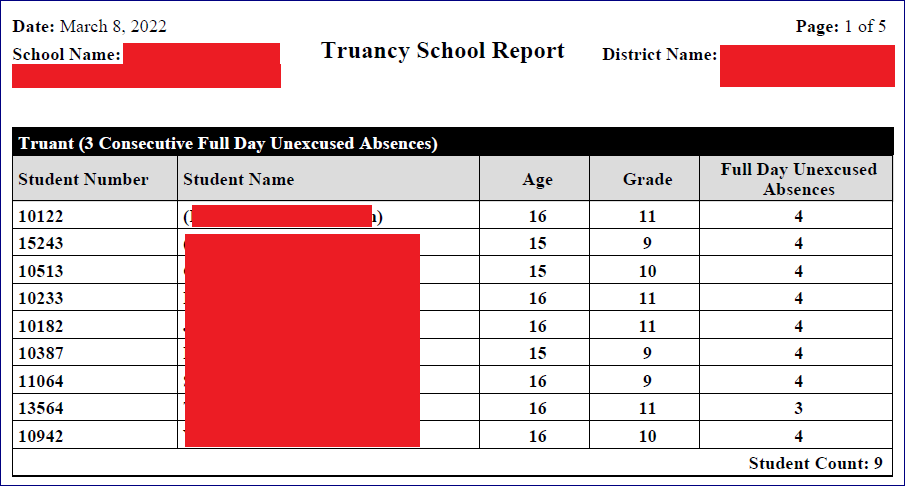 View Truancy Reports

SC41 Truancy Report by School.
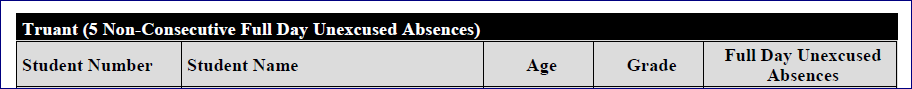 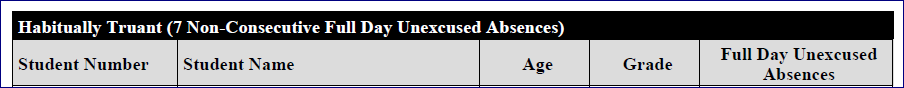 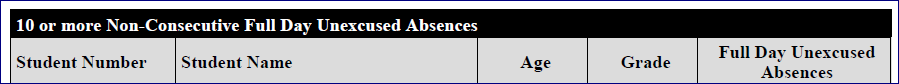 Chronic Absenteeism Reports
SCDE Chronic Absenteeism Resource Page: https://ed.sc.gov/districts-schools/student-intervention-services/chronic-absenteeism/
Home Page > System Reports > State Tab > Run first: (District Level Function); Runs NightlySC37 Chronic Absenteeism Update ProcessThen:SC38 Chronic Absenteeism School Report
Truancy/Chronic Absenteeism
If you are Unable to Run Truancy Reports.  This is the result of several possibilities:
	1. Schedule has been set up incorrectly
	2. Attendance has been set up incorrectly
	3. Attendance is being taken incorrectly (Attendance vs. Meeting)
Inability to run Truancy Reports does not exempt schools from reporting Truancy incidents in Incident Management.
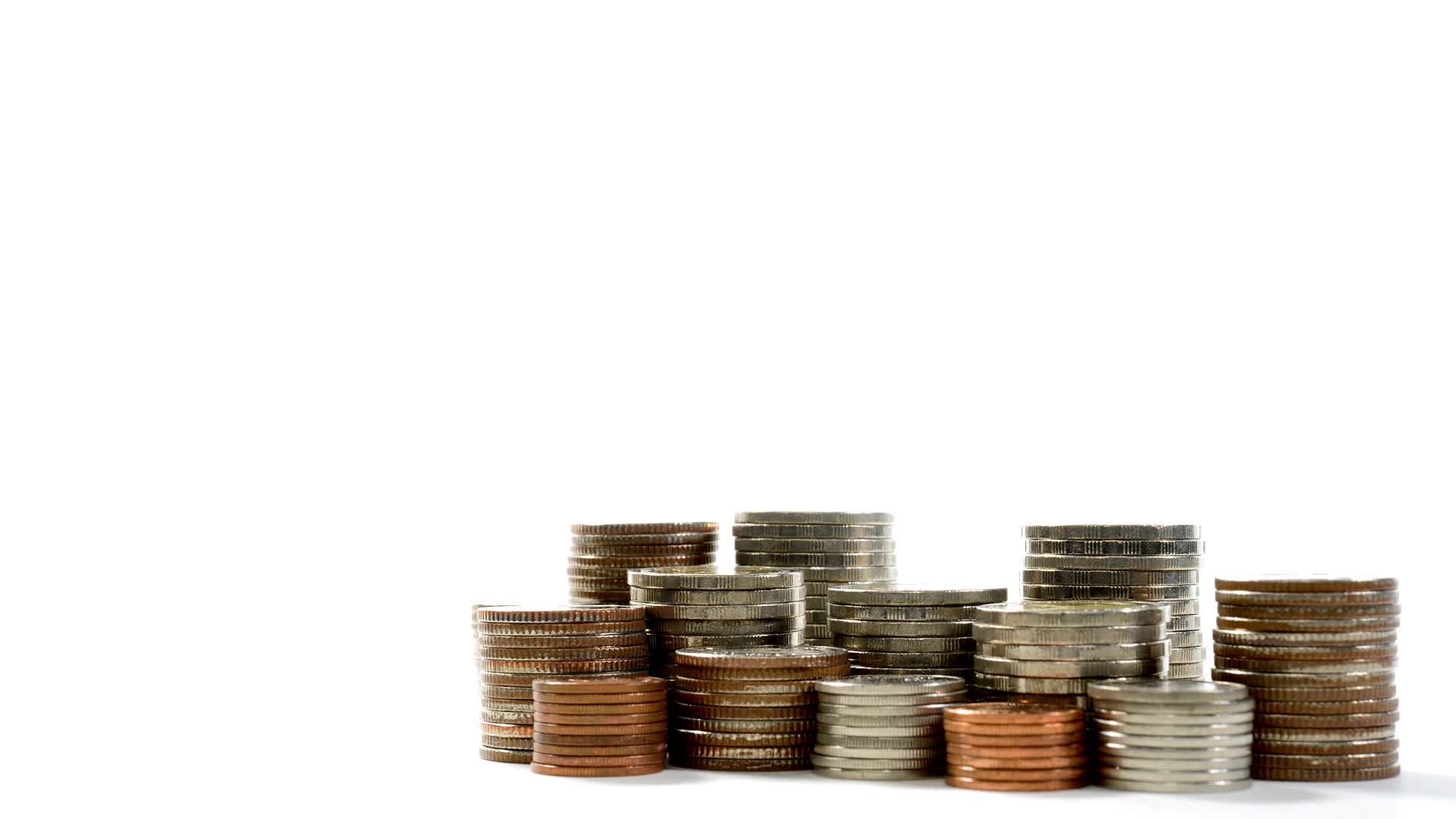 135th Day Funding
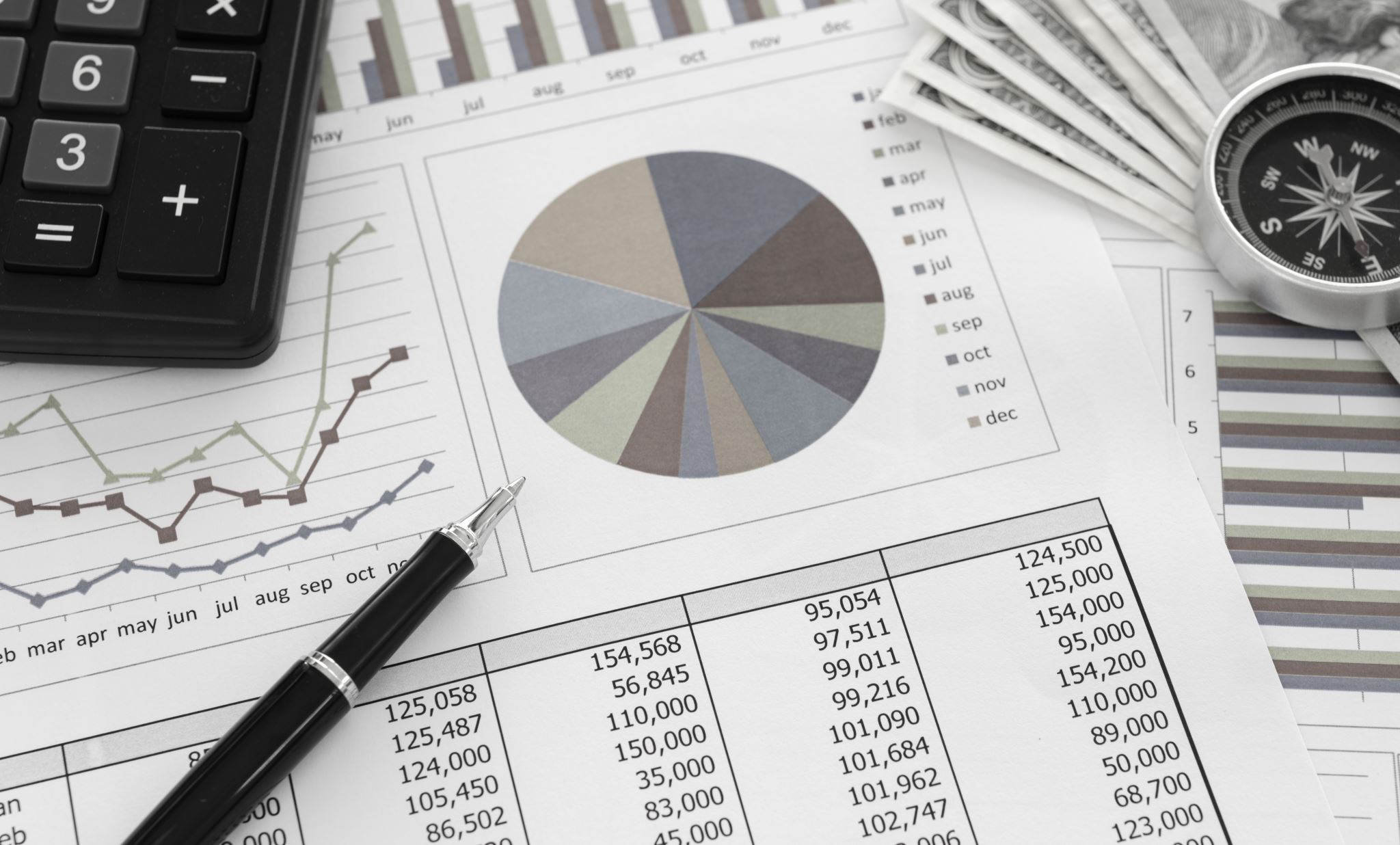 Data Quality Reports (SAS)
Data Quality Reports (SAS)
DQR – SCDE’s Data Quality and Reporting Web Application
Delivers validation reports from SCDE to District and School Level Users
Login through SCDE Membership Center
Need an account to view reports
Contact help@canteytech.com Reports are not in Real Time like Level Data
Data Quality Reports (SAS)
The following schedule indicates when PowerSchool data collected via the Enrich Data Collection tool will process and validation reports will become available.
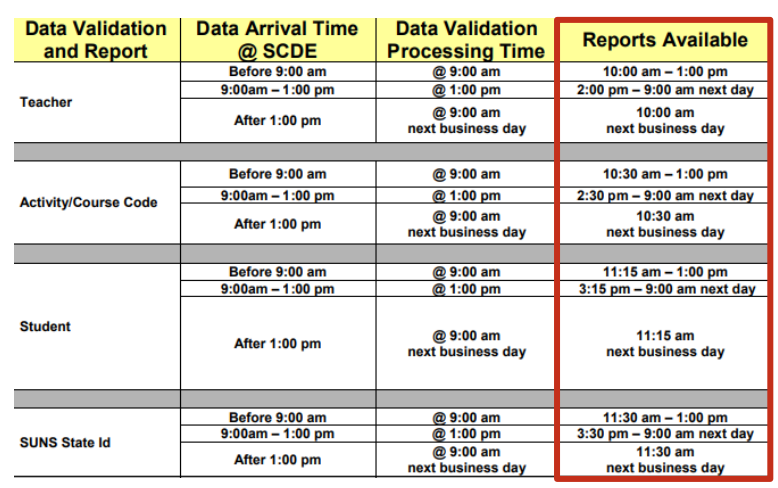 Data Quality Reports (SAS)
Login Here: https://appportal.ed.sc.gov/my.policy
Go to Report Portal & Login to SAS



Hover over the Data Quality Tab & Click Data Quality & Reporting
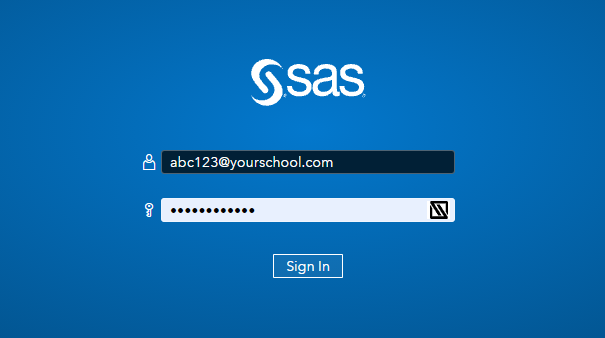 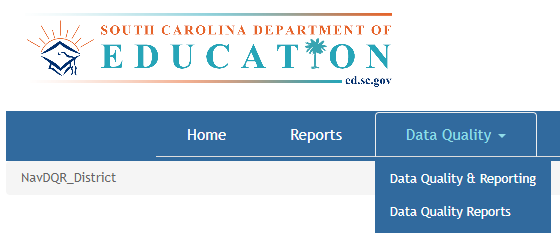 Level Data Validations
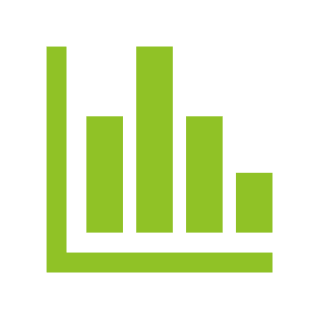 LEVEL DATA STATE VALIDATIONS
Level Data ON PAGE Validations
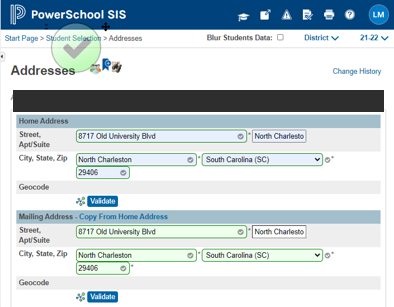 Level Data On Page Validations
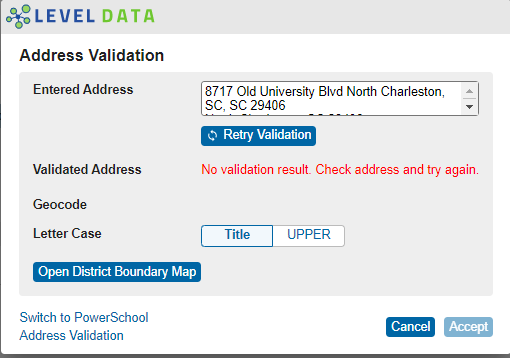 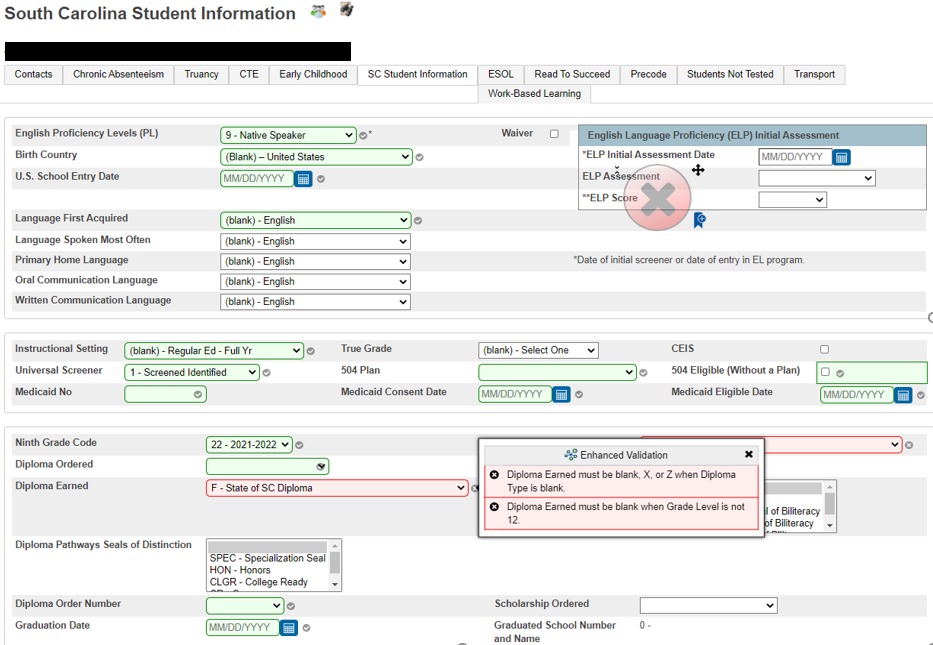 Level Data On-Page Validations
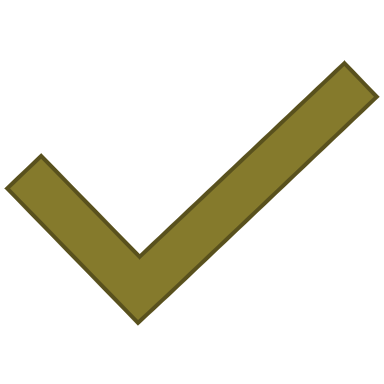 Level Data State Validations
Level Data State Validations
LD State Validations — actively locate and identify errors in your PowerSchool data that make state reporting and CRDC submissions difficult.
[Speaker Notes: In a nutshell LD validations are like the staples easy button]
135th Day Funding
135th Day Funding
SC09 Cumulative Class from Extract - The Cumulative Class from Extract allows for the creation of the Cumulative Class Report based on prior report extracts for the currently selected school year and currently selected school. The report will be the data that was generated when the extract was originally created. Report extracts may or may not be ones that are required by the SCDE for state funding. The list of report extracts is sorted by School Name, Day Number, and the Date/Time the report extract was created. Note: After you have selected an extract for funding, go to the Cumulative Class Report from Extract. You will look on this page to ensure the ‘Y’ is displayed beside the extract that you want SCDE to use to calculate your funding.

SC09 Membership & Attendance from Extract – SC09 Membership & Attendance from Extract allows users to select a previously generated report extract for reprinting the SC06 Membership & Attendance Report for the currently selected school year and the currently selected school. The report will be the data that was generated when the extract was originally created. The report will include the date/time each extract was created. Report extracts may or may not be ones that are required by the SCDE for state funding. The list of report extracts is sorted by School Name, Day Number, the Self-contained indicator, and the Date/Time the report extract was created. Note: After you have selected an extract for funding, go to the Mem & Att Report from Extract to ensure the ‘Y’ is displayed beside the extract you want SCDE to use to calculate your funding
135th Day Funding
Add-On Weightings
Add-On Weightings
Add-On Weightings
Add-On Weightings
RUN FIRST- SC24 Add-On Weightings Update.  Run this report to update all changes.
SC28 Add-On Weightings Report – create extract for the 135th day.  
SC30 Add-On Weightings Select Funding Extract - This page lists 135th day Add-On Weightings Totals extracts created for this school for the selected school year. Please select one to be used for state funding. Note: A change to your selection should NOT be made after the state data collection has ended. 
SC28 Add-On Weightings Report & SC30 Add-On Weightings Select Funding Extract - Print and archive/save this report (hard copy/electronically). Make sure that multiple staff members know where these two reports are located.
Verify Membership Counts on SCDE
https://ed.sc.gov/finance/financial-services/student-data/membership-counts/
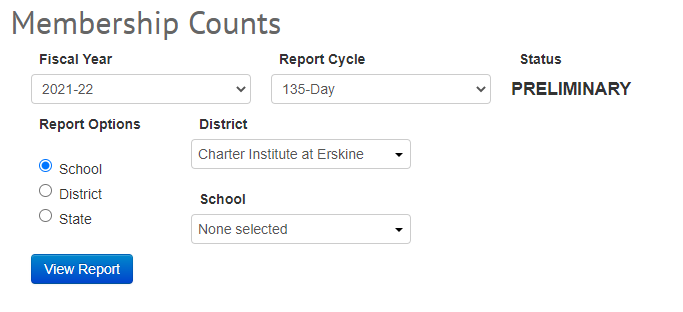 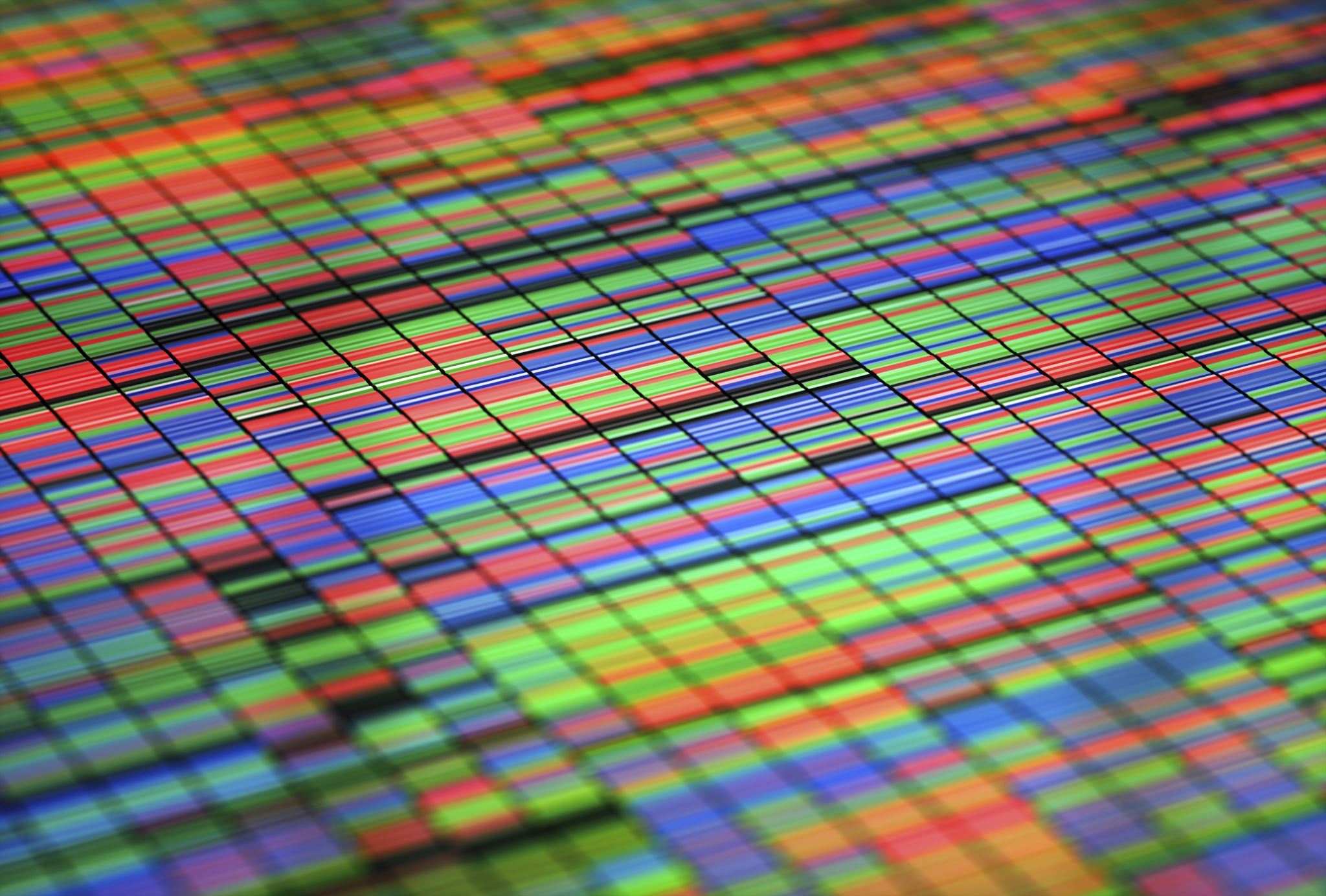 QDC3 Data Collection
QDC3 Data Collections
QDC3 is data collection to meet state and federal requirements.
QDC3 School Deadline: Friday, April 14, 2023 (Final SCDE Deadline is April 24, 2023 Noon)
Student Basic Demographics
Contacts – Contact 1 REQUIRED; Contact 2 
Early Childhood – Pre-K and Kindergarten students
Homeless Student Information / Primary Nighttime Residence and Unaccompanied Youth (if applicable
South Carolina Student Information
SCDE Student Information System Data Entry Manual 22.02.00 - https://ed.sc.gov/data/information-systems/power-school/sis-documents/student-information-system-data-entry-manual/
SC Career & Technology Education (CATE) – https://ed.sc.gov/instruction/career-and-technical-education/performance-accountability/cte-data-collection-and-reporting/2022-23-srpg/ 
Work-based Learning - https://ed.sc.gov/instruction/career-and-technical-education/career-guidance/work-based-learning/wbl-implementation-guide-2022/
End of Term
End of Term Reminders (Q3)
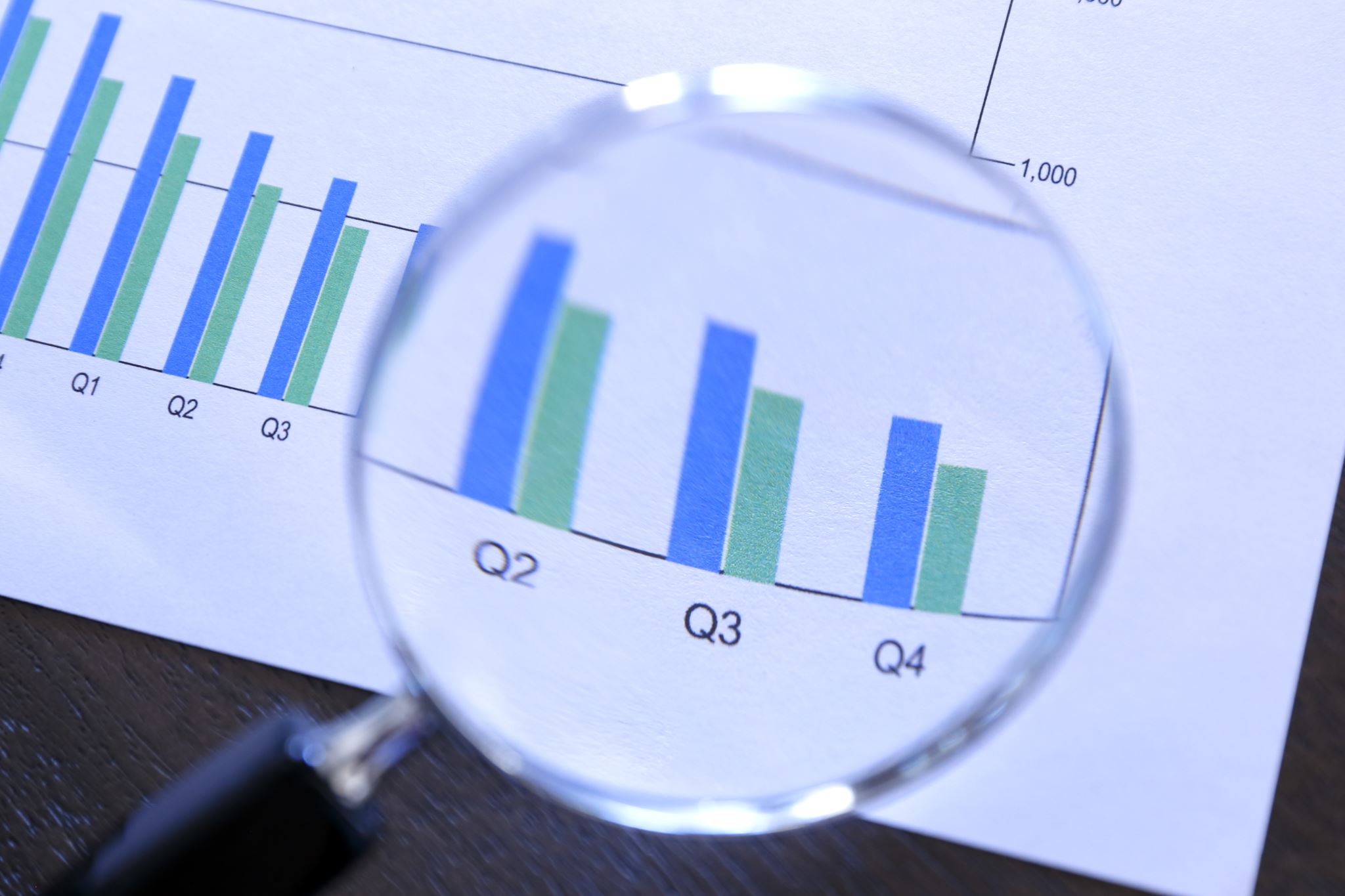 Store Quarter 3 Grades
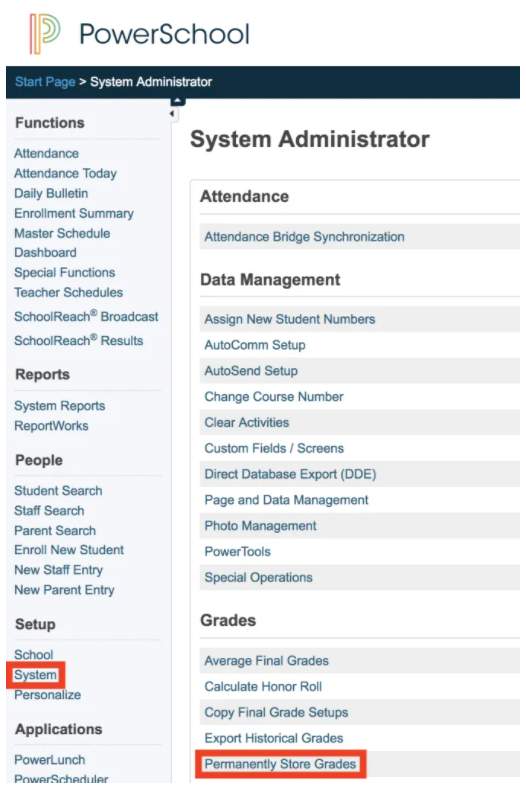 Storing Grades for Q3Due March 31, 2022
Step 1: 
Navigate to Home Page>
System (Setup) > Permanently Store Grades
Storing Grades for Q3
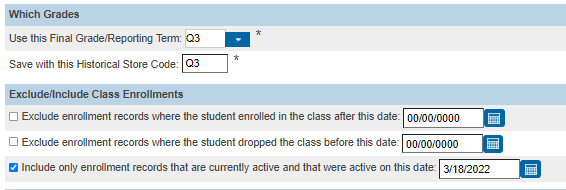 Step 2: 
Use correct Term
Exclude/Include Class Enrollments check the “Include only enrollment records that are currently active and that were active on this date” and enter in a date 2-3 days before the end of quarter 3 (this step is recommended by PowerSchool).
Note: Do not use the same store code twice in one year unless you wish the system to overwrite all stored grades for term.
Storing Grades for Q3
You can store grades of a selected number of students. 
You can store grades for students in a specific course section by enter the course and section numbers, separated by a period. For example, enter 08960100.01 for Homeroom 1, Section 1.
You can store grades by individual grade levels.  
d. You can store grades by Track days. (do not check this option) 
e. You can store grades for students that were enrolled at your school thru a certain date range.
Step 2: 
Additional Filter Options**
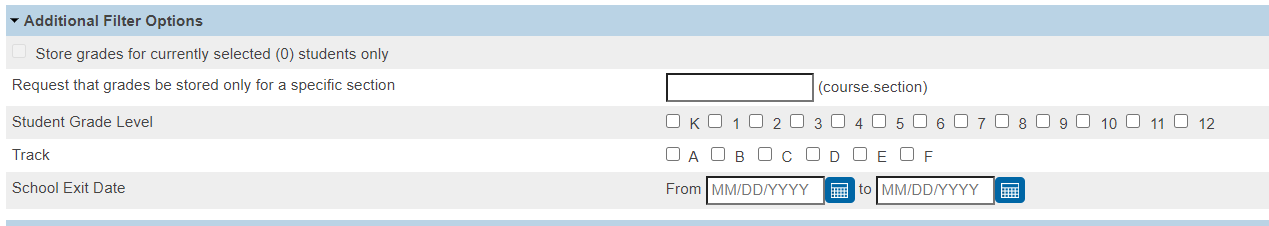 Storing Grades for Q3
Do not store (default) – This will store no grades and no credit for that term 
Store with no credit - This will store grades and automatically enter 0% under % of course credit. 
Store with credit - This will store grades and you will have to enter the percent of credit you want stored for that term.
Classes by Term
Show All Terms
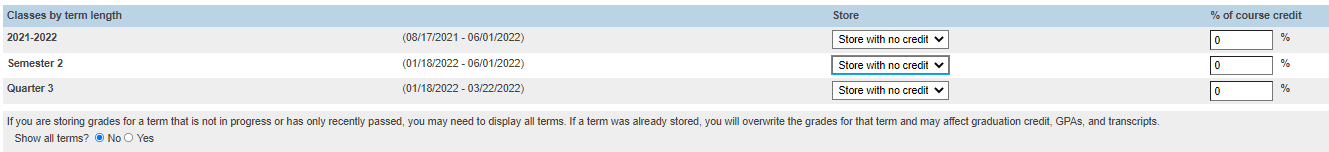 Show All Terms – Default is Set to “No”
Use Store without Credit - If storing for quarter grades
Use Store with Credit - If storing for term end grades
Storing Grades for Q3
Options for classes enrolled at other schools: 	
This School Only
This School
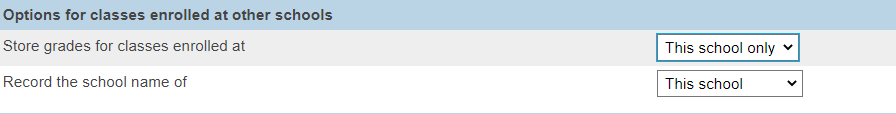 Storing Grades for Q3
Last Three Sections
Leave Default
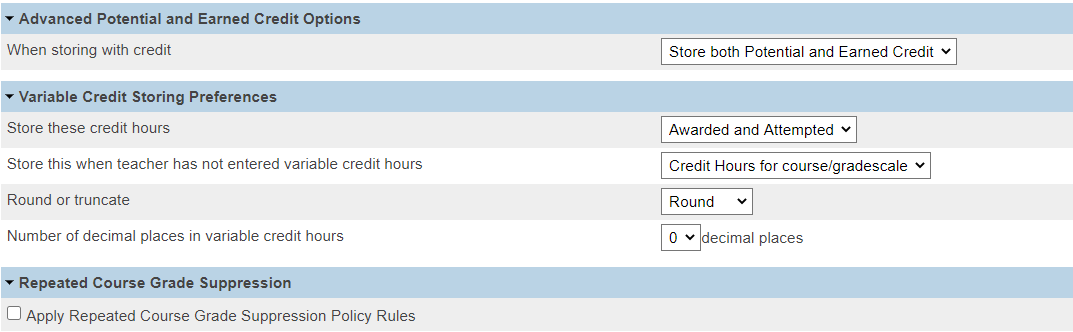 Storing Grades for Q3
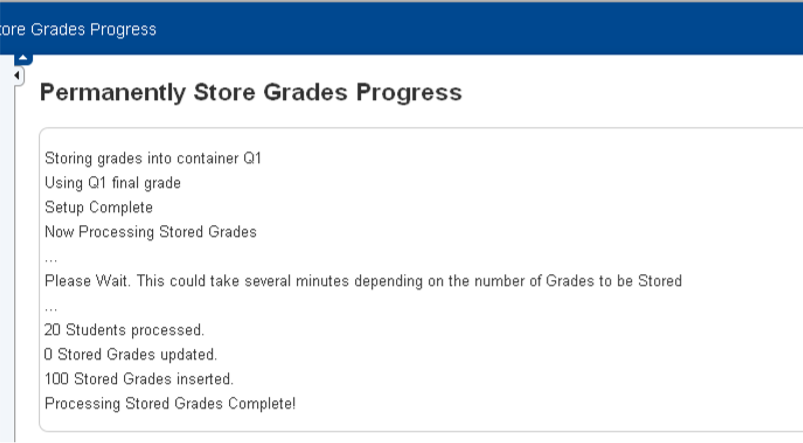 Double check all that you have entered
Submit
After submittal and a successful store, your screen will look like this:
Storing Grades for Q3
Verify Your Grades Were Stored
Spot check students in their Historical Grades
Check Term/Year
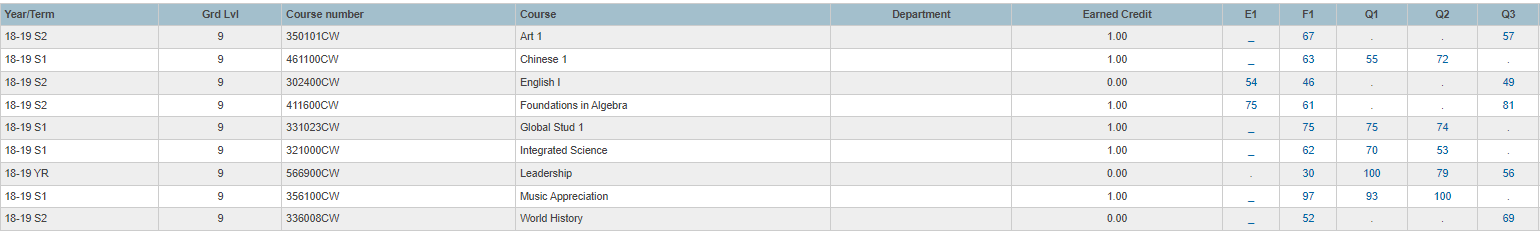 Storing Grades Resources:
PowerSource / PowerSchool Community Articles
How to Permanently Store Grades - https://help.powerschool.com/t5/PowerSchool-SIS-Knowledge-Base/How-to-Permanently-Store-Grades/ta-p/14226
How to Permanently Store Grades for a single section - https://support.powerschool.com/article/67018?from=search
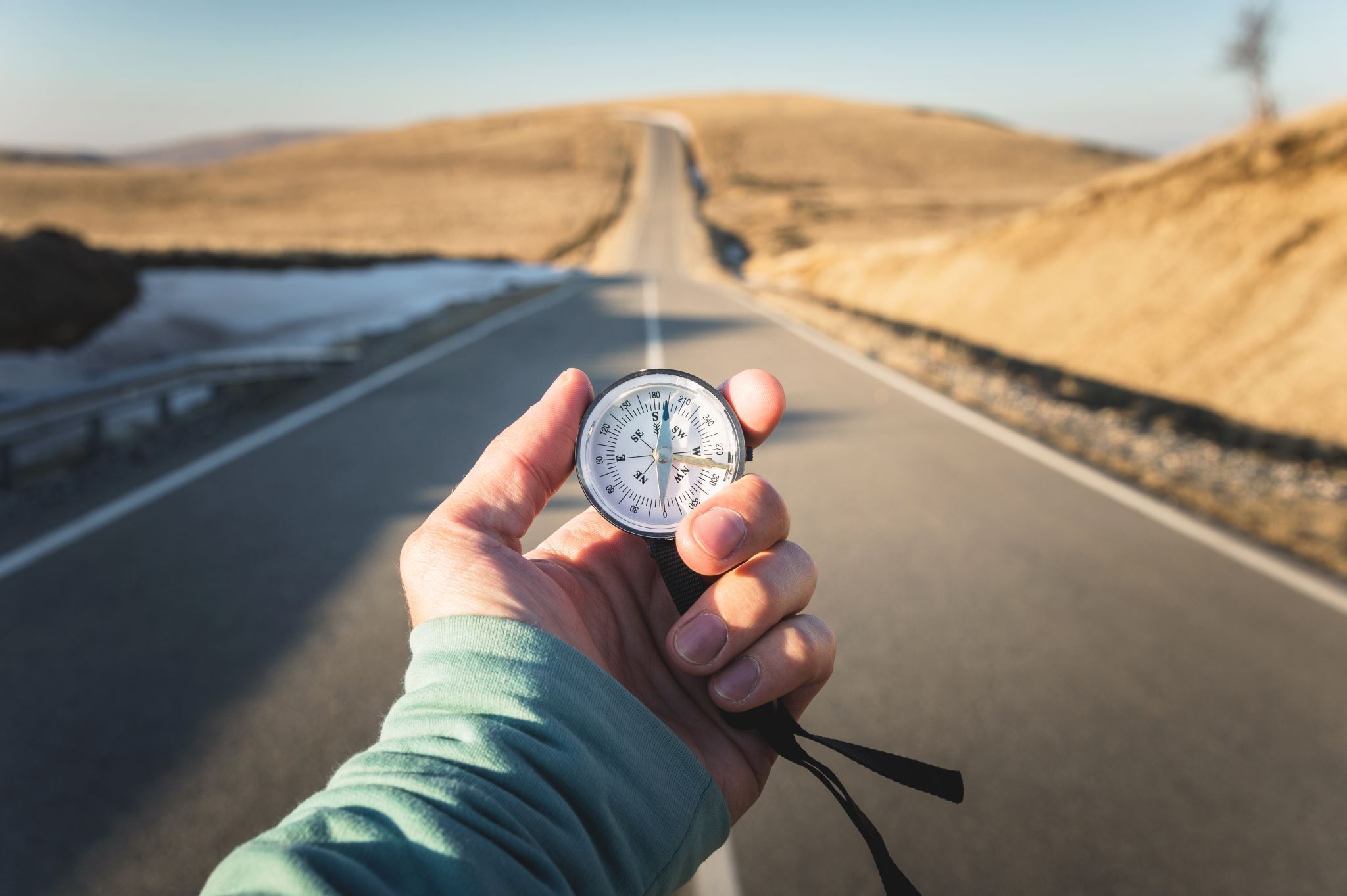 End of Year Preparation
End of Year Preparation
Clear Errors in: 
Level Data
(System Reports) : School Enrollment Audit & Section Enrollment Audit
SAS Reports (SCDE)
Transcript Updates & Audit (as necessary)
Create 2023-24 Years and Terms based on your Board Approved Calendar – Create a ticket with Cantey: help@canteytech.com 
Start Entering/Updating Next Year Grade Level & School (Scheduling Setup)
Pre-Registered Students Next Year Grade Level should be the same grade as their entry grade
End of Year Preparation
Prepare for Retained Students (enter data on SC Student Info Page)
Make sure all CRDC data is entered before EOY rollover
New Grade level must be requested prior to EOY
PowerScheduler – Get started now; must be committed before EOY Rollover (June 23, 2023 Commit Date)
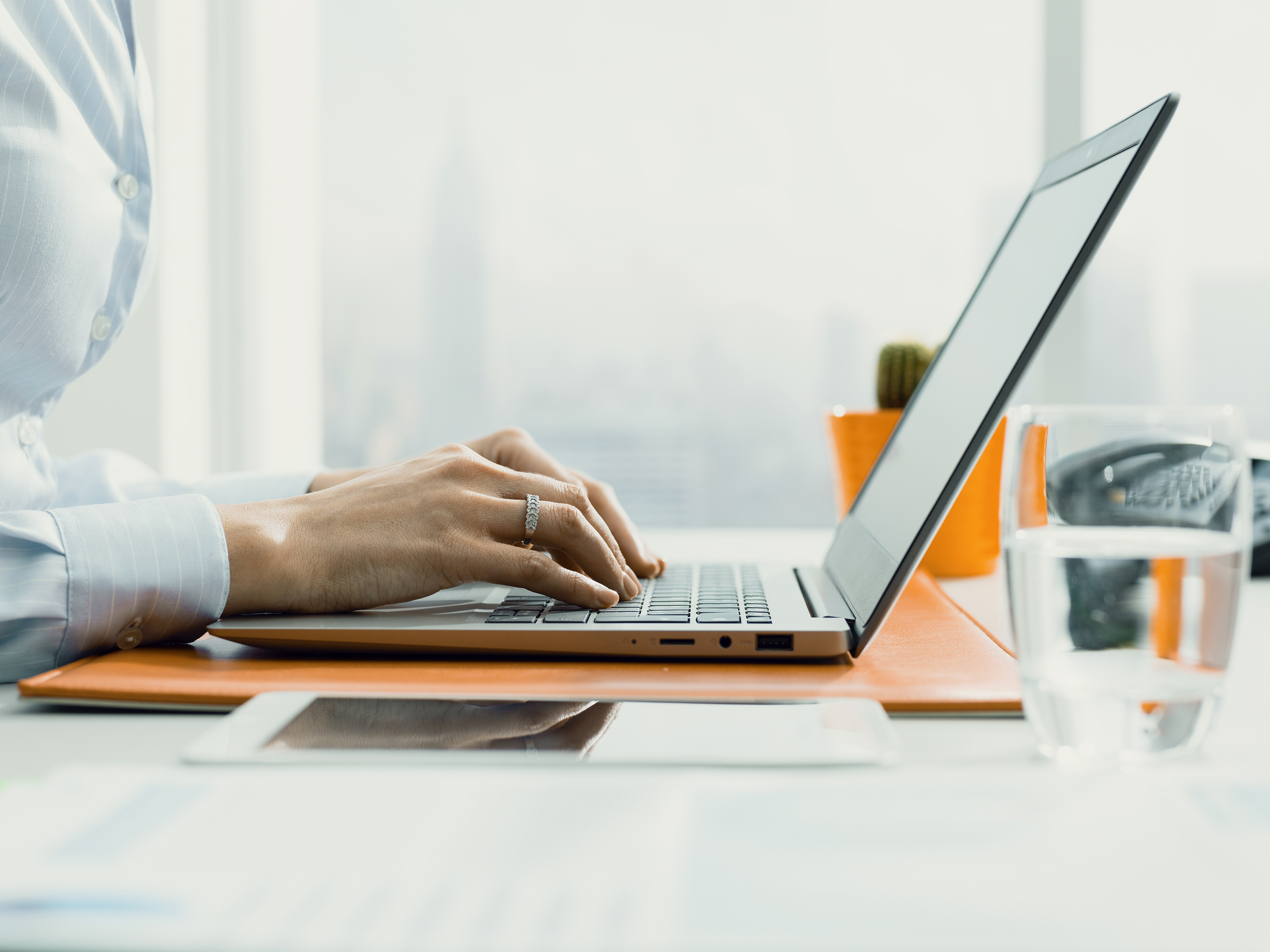 CTE Coding
CTE Coding Reminder
Placement of Last Year’s Graduates that were CTE Completers 
April 2023 is 10 months
CTE Data Reporting Deadlines
Placement Data Collection April 7, 2023
CTE Data Collection  QDC 4 June 23, 2023
School districts and career centers are required by South Carolina law (S.C. Code Ann. § 59-53-160) and by State Board of Education Regulation 43-234 to survey their CTE completers ten months after graduation to determine their placement status regarding employment, postsecondary education, or military service. The survey records should contain sufficient information to allow for the verification of all reported placements.
2022-23 Career and Technical Education (CTE) Student Reporting Procedures Guide
CTE Coding Reminder
Home Page > Choose Graduate School > Student Selection > State/Province – SC > CTE Page
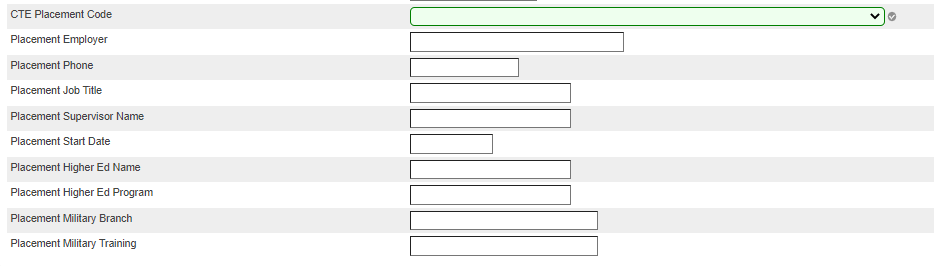 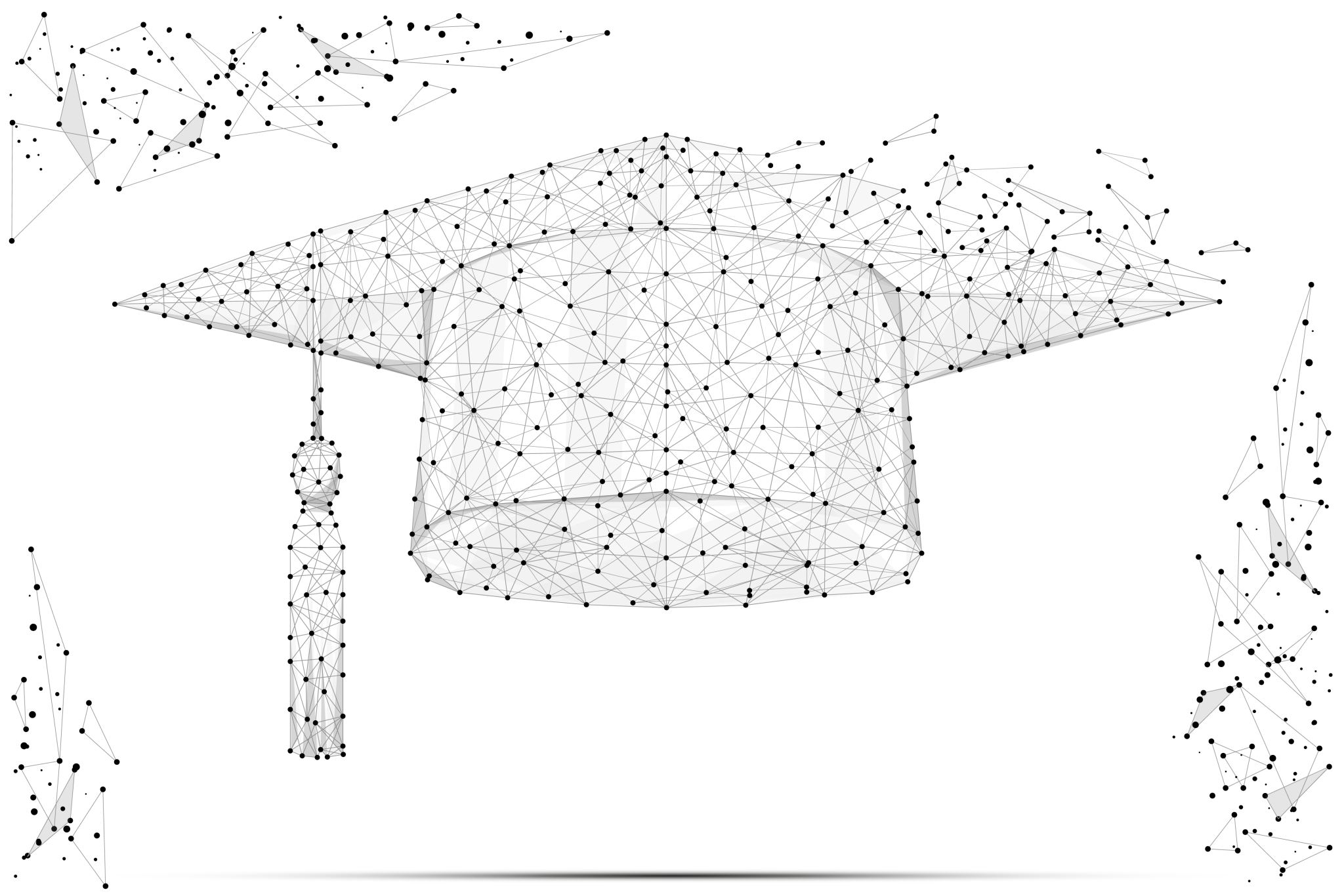 Diploma Ordering Tracking System (DOTS) – Spring Graduates
Diploma Ordering Tracking System (DOTS) – Spring Graduates
PowerSchool Requirements
Exit/Graduation Dates Between: Jan 26, 2023 through Jun 14, 2023
Student in Grade Level = 12
Diploma Ordered must be set to F.
Diploma Type must be set to F.
Diploma Earned must be set to F after the student officially graduates.

Home Page > Student Selection > State/Province – SC > Student Information Page


https://appportal.ed.sc.gov/
Diploma Ordering Tracking System (DOTS) – Spring Graduates
Step 1: Type https://appportal.ed.sc.gov/ in the URL. Under Web Applications, select Diploma Order Tracking System.
Verify Information
Step 2: Under Diploma Orders select Verify School Information. Review your school’s information for accuracy.  If the school address or name of your principal is incorrect, please contact the administrator at the District Office in charge of the District Entity Information Management System (DEIMS). This is Jason Jones (jjones@erskinecharters.org) 
Contact Information – Enter the name and email address of the primary contact for diplomas at your school.
Step 3: Once all school information is verified, select Verify Information then Continue.
Diploma Ordering Tracking System (DOTS) – Spring Graduates
Step 4: From the homepage, select Order Spring Batch Diplomas.  Below Diploma Status select Update Graduation Date -- select your graduation date from the calendar. The graduation date on both transcripts and diplomas must be the 180th day.
Step 5: Review your diploma order list to ensure that all projected graduates are listed and all names are spelled correctly.  If a student(s) is not listed, review what is coded in PowerSchool and make changes if necessary (refer to PowerSchool Requirements).  If no errors are detected in PowerSchool and the student(s) is not listed in DOTS, check to see if the student is a transfer and the sending school has not released the student. Also, be sure the student was not erroneously listed as a verified graduate in a previous semester. 
Step 6: To edit a student’s name, select the Edit icon to the far right of the respective student.  Once the information is updated, select Save.  
	**Special characters can be typed or pasted into name fields, if necessary.
Step 7: Once all order information has been entered and verified for accuracy, select Approve.  If this is the first time placing an order for the main Spring Batch, select All Students.  If additional students are added to the Spring Batch Order during the ordering period and you have already placed an order, select Not Yet Ordered.
Diploma Ordering Tracking System (DOTS) – Spring Graduates
Notes & Things to Consider:
Ordering period is 1/26/2023-6/14/2023.
Spring Batch Diploma Orders 
For 2023 are students that are expected to graduate between January 26, 2023 and June 14, 2023. However, students who graduate before the Spring graduation date are still considered Early Graduates and must be excluded from class rank.
A confirmation email will be automatically sent to the submitter, principal and print vendor (Jostens). 
Standard processing time, including shipping and delivery, is four weeks from the order date.
Live Walk-Through